20/12/16
Instagram:Nadergharibnavaz www.Gharibnavaz.com
1
استراتژی های قیمت گذاری
20/12/16
Instagram:Nadergharibnavaz www.Gharibnavaz.com
2
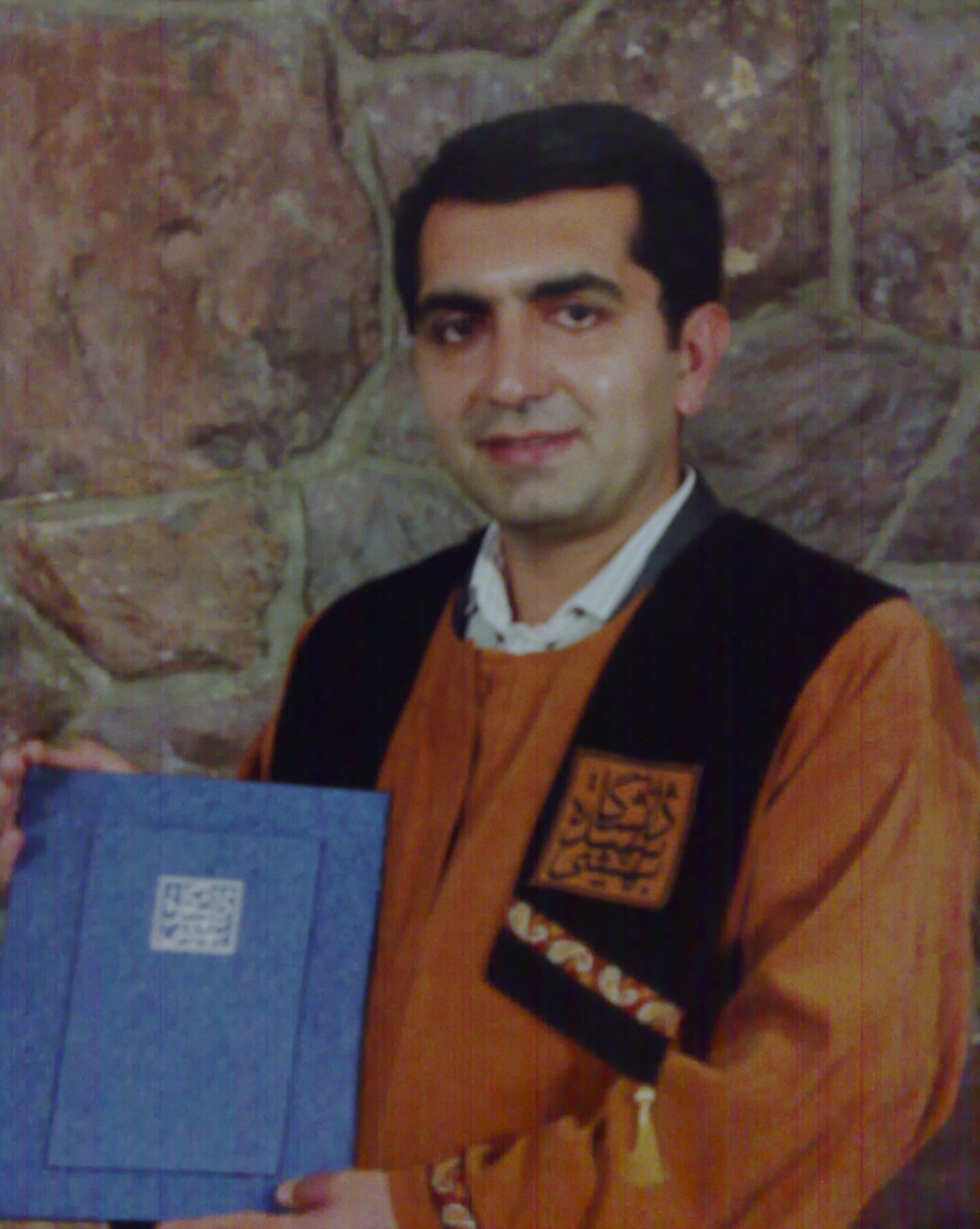 Nadergharibnavaz
Web:www.Gharibnavaz.com
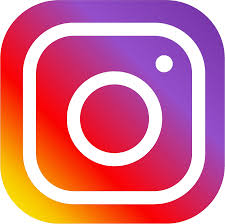 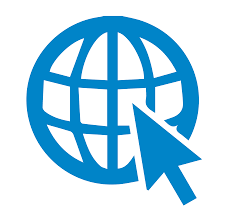 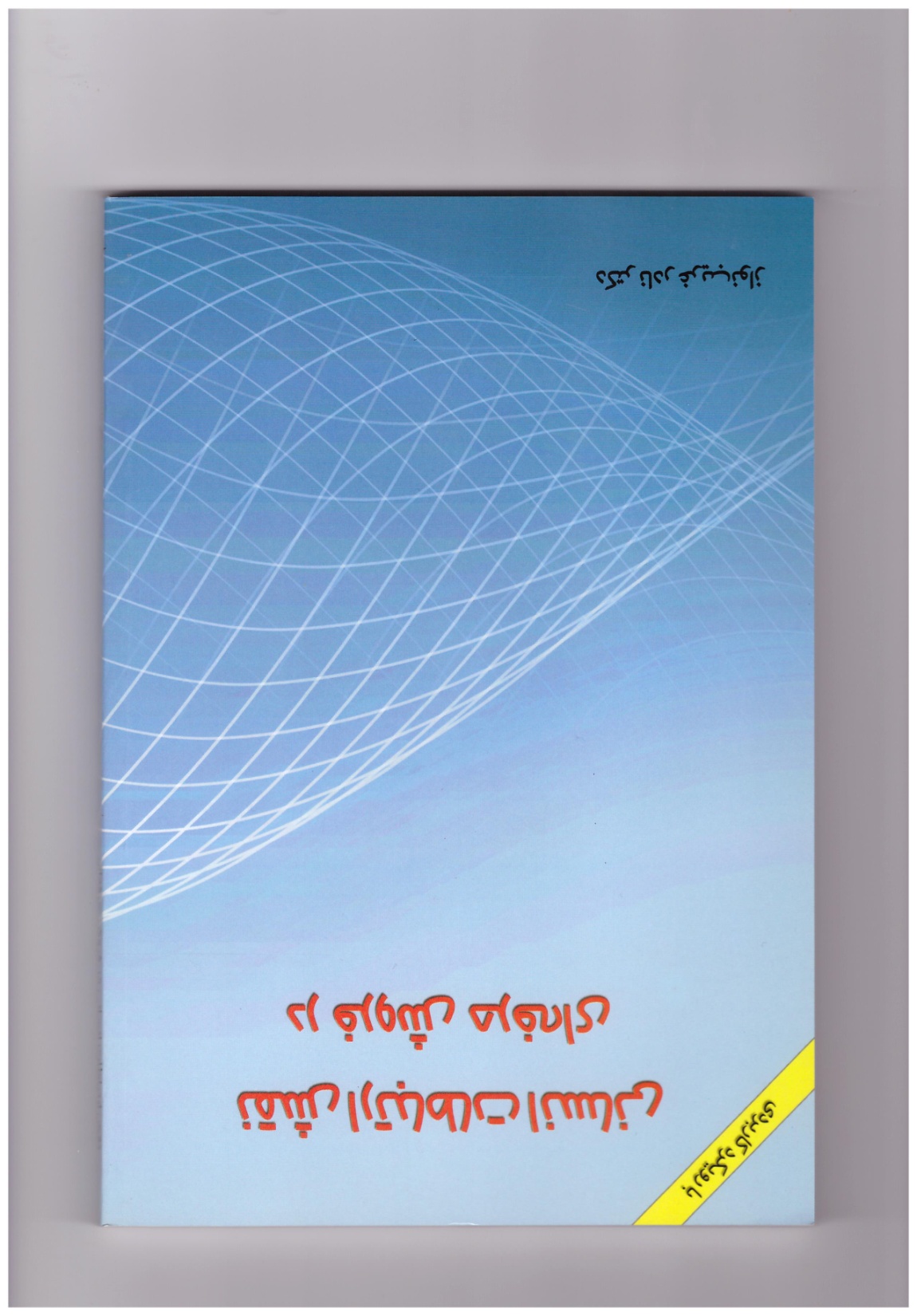 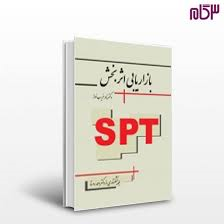 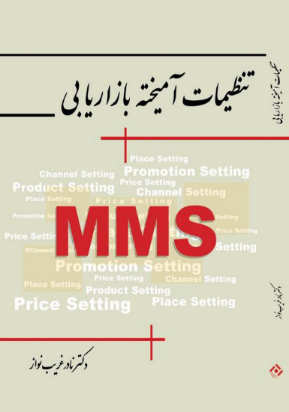 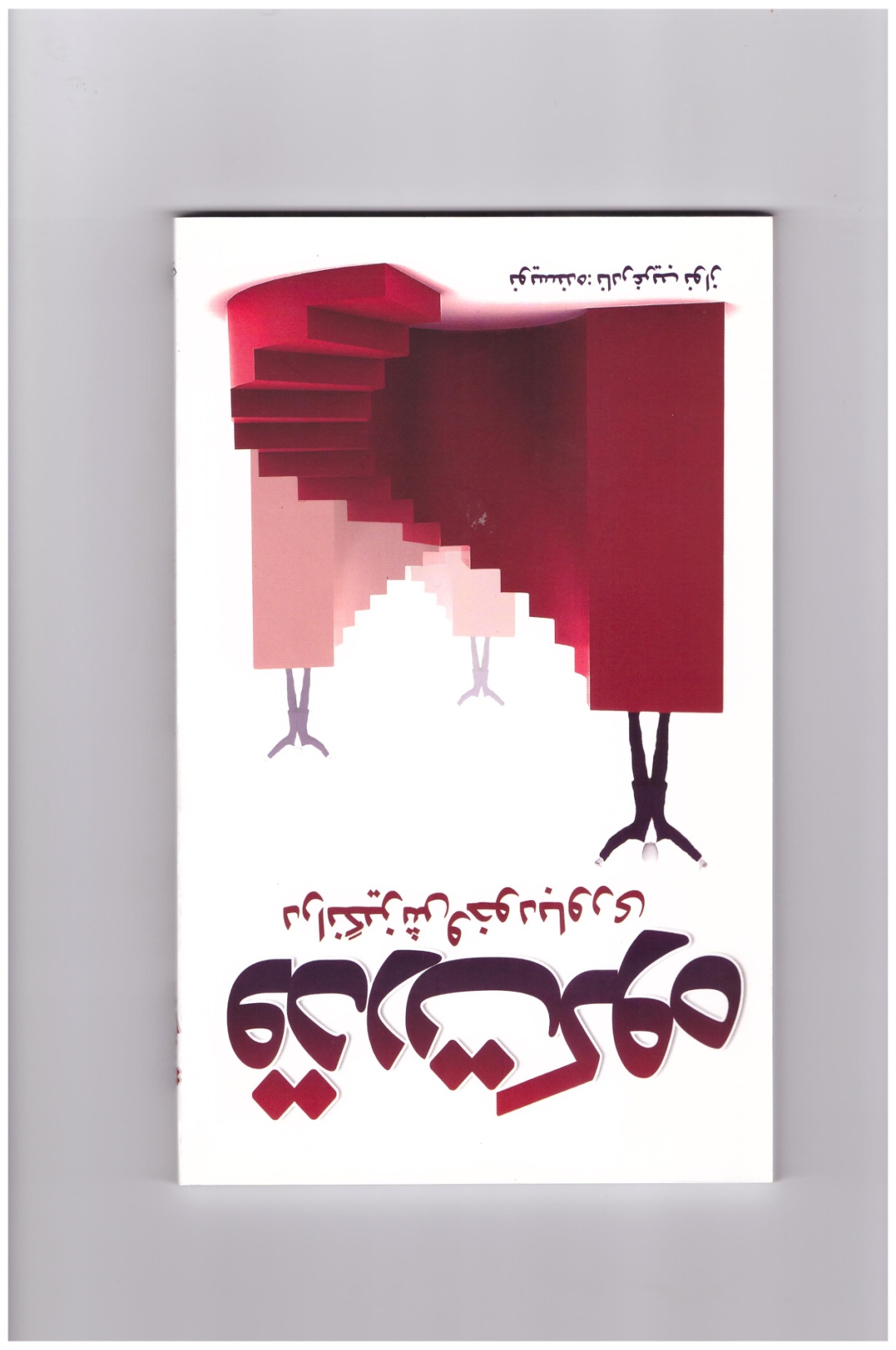 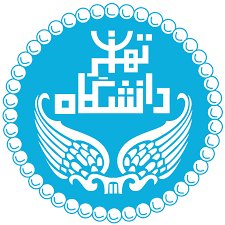 کارشناسی
مدیریت دولتی
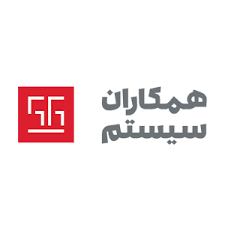 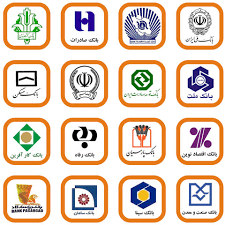 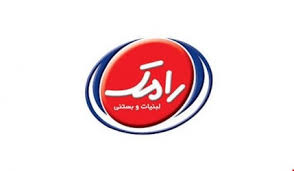 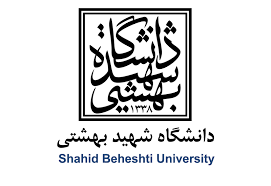 کارشناسی ارشد
مدیریت بازرگانی
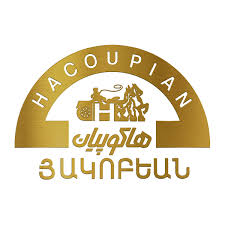 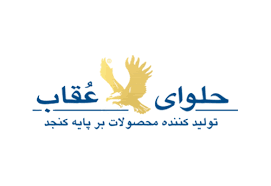 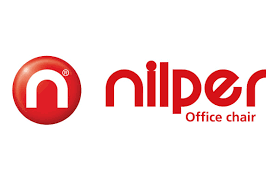 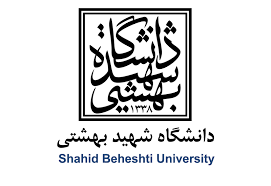 دکتری
مدیریت بازرگانی
20/12/16
قیمت گذاری محصولات جدید
20/12/16
Instagram:Nadergharibnavaz www.Gharibnavaz.com
4
محصولات جدید
Skimming Pricing
Penetration Pricing
20/12/16
Instagram:Nadergharibnavaz www.Gharibnavaz.com
5
محصولات جدید
طبیعت تقاضا نامطمئن باشد
Skimming   Pricing
زمانیکه
هزینه های زیادی برای تحقیق و توسعه انجام شده است
زمانیکه
انتظار داریم رقیبی در آینده نزدیک کالایی مشابه به کالای 
ما به بازار عرضه کند
زمانیکه
زمانیکه
کالا آنقدر جدید است که تا رسیدن به دوره بلوغ مدت زمان 
زیادی طول خواهد کشید.
20/12/16
Instagram:Nadergharibnavaz www.Gharibnavaz.com
6
محصولات جدید
بهتر است در ابتدای امر قیمت را بالا وضع کنیم تا پایین. زیرا کاهش قیمت از افزایش قیمت آسانتر به نظر میرسد 
می توان مشتریان حساس به قیمت را نیز به بازار وارد کرد 
 خیلی وقتها درباره طبیعت منحنی تقاضا مشکوک هستیم.
برای شرکتی که از نظر مالی ضعیف است این استراتژی جان تازه ای به شرکت می بخشد
20/12/16
Instagram:Nadergharibnavaz www.Gharibnavaz.com
7
محصولات جدید
بسیاری از محصولات الکترونیکی نظیر تلویزیون، دوربین ها، گوشی ها، 
لوازم آشپزخانه و ...
20/12/16
Instagram:Nadergharibnavaz www.Gharibnavaz.com
8
محصولات جدید
قانون سرانگشتی 
3 تا 4 برابر بهای تمام شده
20/12/16
Instagram:Nadergharibnavaz www.Gharibnavaz.com
9
محصولات جدید
Penetration  Pricing
یک استراتژی ورود به بازار با قیمت اولیه پایین است
تعریف
بازار ممتازی وجود نداشته باشد. محصول مصرف عام داشته باشد. مثل مبایل
زمانیکه
کشش قیمتی تقاضا بالا باشد
زمانیکه
برای ناامید کردن رقبا می تواند بکار گرفته شود.
زمانیکه
اگر برای استفاده از صرفه جویی های اقتصادی با این استراتژی 
وارد بازار شویم، متضرر خواهیم شد، زیرا بحث سازگاری کالا 
با سبک زندگی بازار انبوه خیلی مهم است
نکته مهم
20/12/16
Instagram:Nadergharibnavaz www.Gharibnavaz.com
10
محصولات جدید
یک فرد کا رآفرین برای جلب تقاضای یک بازار 160 میلیون دلاری 
با اقدام جدیدی مواد شیشه پاکنی را به بازار با قیمت فوق العاده پایینی
عرضه کرد و امیدوار بود که 10% این بازار را از آن خود کند. اسم این 
شیشه پاکن 4+1 بود و از کالاهای رقیب بسیار ارزانتر به بازار معرفی شد.
این محصول باید با آب قاطی می شد تا اینکه به شیشه پاکن تبدیل شود 
ولی محصولات رقبا به حالت اسپری به بازار عرضه می شد.
20/12/16
Instagram:Nadergharibnavaz www.Gharibnavaz.com
11
محصولات جدید
تفاوت دو استراتژی قیمت گذاری پرمایه و نفوذی
Skimming
Penetration
گوشی جدید نوکیا
ایرانسل
20/12/16
Instagram:Nadergharibnavaz www.Gharibnavaz.com
12
قیمت گذاری محصولات جاری
20/12/16
Instagram:Nadergharibnavaz www.Gharibnavaz.com
13
محصولات جاری
Reducing The Price
Maintaining The Price
Increasing The Price
20/12/16
Instagram:Nadergharibnavaz www.Gharibnavaz.com
14
محصولات جاری
Price Cut
1-Excess Plant Capacity
2-Declining Market Share
3-Dominate Market  Share
(sometime)
1-Low Quality Trap
2-Fragile Market Share Trap
برای شکست رقیب جدید و ضعیف
Bn
3-Shallow Market Trap
20/12/16
Instagram:Nadergharibnavaz www.Gharibnavaz.com
15
محصولات جاری
Price Maintenance
اگر عوامل محیطی ثابت باقی بماند
نتوان تاثیر تغییرات محیطی را بر تقاضای 
مشتری و رقبا پیش بینی کرد.
عوامل سیاسی (کنترلهای دولتی)
نگرانی عمومی بایت رفاه(مترو و اتوبوس)
20/12/16
Instagram:Nadergharibnavaz www.Gharibnavaz.com
16
محصولات جاری
Price Increase
A Successful Price Increase Can Raise Profits Considerably
Cost Inflation(Anticipatory  Pricing)
Over demand
20/12/16
Instagram:Nadergharibnavaz www.Gharibnavaz.com
17
1- قیمت کالا هنگام گرفتن سفارش به طور دقیق اعلام نمی شود 
بلکه هنگام تحویل کالا قیمت قطعی اعلام می شود.
پارس خودرو، سایپا، ایران خودرو(طبق قیمت روز)
برای کالاهایی که دوره تولید طولانی دارد می توان از این روش استفاده کرد.
2- شرکت از مشتری می خواهد که قیمت روز را بپردازد. ولی هر گونه افزایش 
قیمت در آینده را باید تقبل کند.
(واردات تجهیزات به قیمت دلار یا یورو امروز)
یک شرکت به 
روشهای 
زیر می تواند
 قیمت خود را 
افزایش دهد.
3- در این حالت شرکت افزایش قیمت نمی دهد ولی برخی خدمات را حذف یا 
جداگانه شارژ می کند.
مثل نصب، گارانتی، خدمات پس از فروش
4-شرکت به فروشنده های خود آموزش می دهد که تخفیفات نقدی 
و کمی را حذف کنند.
20/12/16
Instagram:Nadergharibnavaz www.Gharibnavaz.com
18
محصولات جاری
Price Increase
انتقال افزایش قیمت به مشتری باید با دقت کامل انجام پذیرد. در غیر اینصورت مشتری ذهنیت 
بدی نسبت به شرکت پیدا می کند.
1-یک دفعه یا ناگهانی         2- تدریجی
One-Time Basis—Small Price Increase
Generally consumers prefer small price increase to 
sudden or sharp increase
20/12/16
Instagram:Nadergharibnavaz www.Gharibnavaz.com
19
محصولات جاری
Price Increase
اگر انتقال قیمت ناشیانه انجام شود آنگاه در ذهن مشتری ذهنیت بدی ایجاد خواهد شد
Price Gouger
1-انصاف و عدالت در قیمت گذاری(کالاهایی که جدیدا وارد شده اند را گران کرده ایم)
2- اطلاع از قبل  که قیمتها به احتمال زیاد افزایش خواهند یافت.
(افزایش فروش- صداقت فروشنده )
3- افزایش قیمت ناگهانی باید به مشتری با استدلال توضیح داده شود.
20/12/16
Instagram:Nadergharibnavaz www.Gharibnavaz.com
20
Price Increase
1-تغییر در میزان بدون افزایش  قیمت
(نان- کیک- کلوچه)
5-خلق محصولات با قیمت پایین تر و اقتصادی تر
اگر هدف پاسخ به افزایش هزینه و تقاضا بدون تغییر در قیمت باشد
2- استفاده از متریال یا مواد اولیه کم کیفیت
3- حذف برخی از ویژگیهای محصول 
ناخالص صنعت
4-حذف برخی از خدمات
20/12/16
Instagram:Nadergharibnavaz www.Gharibnavaz.com
21
قیمت گذاری 
یکسان ومنعطف
20/12/16
Instagram:Nadergharibnavaz www.Gharibnavaz.com
22
تک قیمتی
One Price Strategy
یک قیمت برای کلیه مشتریان که تحت شرایط مشابه کالاهای یکسانی
را خریداری می کنند.
تعریف
هم توزیع به طور انبوه باشد و هم فروش به طور انبوه باشد.
زمانیکه
از نظر اداری راحت تر هستیم.
فرایند قیمت گذاری آسان تر است. 
در مشتریان حسن نیت به وجود می آید.
مزایا
قیمت بین رقبا پخش و آنها نسبت به کاهش قیمت توانمند می شوند. 
عدم انعطاف پذیری در قیمت می تواند تاثیرات شدیدی بر رشد و سودآوری بگذارد .
معایب
20/12/16
Instagram:Nadergharibnavaz www.Gharibnavaz.com
23
قیمت گذاری منعطف
این استراتژی به وضعیتی برمی گردد که در آن برای مشتریان متفاوت قیمتهای متفاوتی وضع می شود.
تعریف
در بازارهای صنعتی بیشتر از بازارهای مصرفی رواج دارد.
زمانیکه
20/12/16
Instagram:Nadergharibnavaz www.Gharibnavaz.com
24
قیمت گذاری منعطف
مزایا
به نماینده فروش اجازه می دهد تا براساس شرایط رقابتی به تعدیل قیمت 
برای یک مشتری که کشش قیمتی تقاضای پایینی دارد....
برای یک مشتری که کشش قیمتی تقاضای بالایی دارد....
20/12/16
Instagram:Nadergharibnavaz www.Gharibnavaz.com
25
قیمت گذاری منعطف
معایب
هنگامی که مشتریان متوجه می شوند که کالایی را با دو قیمت متفاوت خریده اند آنگاه....
چانه زنی بین مشتریان رواج پیدا می کند و تبدیل به یک عادت می شود.
20/12/16
Instagram:Nadergharibnavaz www.Gharibnavaz.com
26
قیمت گذاری منعطف
1- بر اساس بازار(جغرافیایی- بخش)
2- بر اساس محصول 
3- بر اساس زمان 
4- بر اساس فن آوری
روشها
20/12/16
Instagram:Nadergharibnavaz www.Gharibnavaz.com
27
قیمت گذاری 
خط محصول
20/12/16
Instagram:Nadergharibnavaz www.Gharibnavaz.com
28
قیمت گذاری 
اجاره ای
20/12/16
Instagram:Nadergharibnavaz www.Gharibnavaz.com
29
قیمت گذاری 
بسته ای
20/12/16
Instagram:Nadergharibnavaz www.Gharibnavaz.com
30
قیمت گذاری 
رهبر
20/12/16
Instagram:Nadergharibnavaz www.Gharibnavaz.com
31
قیمت گذاری 
برای ساخت سهم بازار
20/12/16
Instagram:Nadergharibnavaz www.Gharibnavaz.com
32
Channel Design Model
1- کلیه عواملی که می تواند بر بر تصمیمیات توزیع مستقیم و غیر مستقیم تاثیر گذار باشد را لیست کنید. 
2- مهمترین عوامل را در این راستا انتخاب کنید. (تمرکز در بازار-خدمات به مشتریان- خاص بودن دارایی- سرمایه در دسترس)
3- تصمیم بگیریید که هر عامل چگونه بر جذابیت کانال توزیع مستقیم و غیر مستقیم تاثیر گذار است؟(تمرکز بالای مشتریان= ت.م.  خدمات بالا به مشتری=ت.غ)
4- تهیه ماتریس
5- تعیین نوع کانال توزیع
20/12/16
Instagram:Nadergharibnavaz www.Gharibnavaz.com
33
Channel Design Model
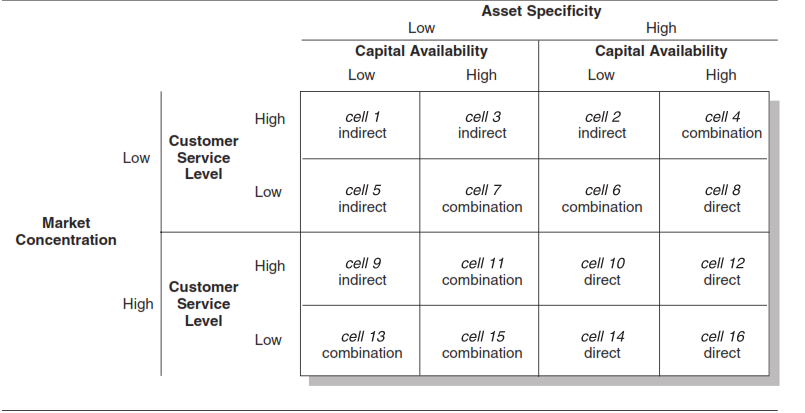 20/12/16
Instagram:Nadergharibnavaz www.Gharibnavaz.com
34
Distribution Scope Strategy
Exclusive Distribution
Selective Distribution
Intensive Distribution
20/12/16
Instagram:Nadergharibnavaz www.Gharibnavaz.com
35
Distribution Scope Strategy
Exclusive Distribution
توزیع انحصاری
شرایط
1- برای کالاهای لوکس 
2- برای کالاهایی که مشتری دنبال آن است. 
3- تصویر و پرستیژ شرکت مهم است.
4- حجم فروش مساله مهمی نیست بلکه حاشیه سود مهم تر است.
20/12/16
Instagram:Nadergharibnavaz www.Gharibnavaz.com
36
Distribution Scope Strategy
Exclusive Distribution
توزیع انحصاری
مزایا
1- وفاداری توزیع کننده در این حالت بالا است. 
2- توزیع کننده از فروش حمایت بالایی خواهد کرد .
3- کنترل شرکت در آن بازار افزایش پیدا می کند. 
4- برای فروشهای فصلی مفید است.
20/12/16
Instagram:Nadergharibnavaz www.Gharibnavaz.com
37
Distribution Scope Strategy
Exclusive Distribution
توزیع انحصاری
معایب
1- حجم فروش کاهش می یابد 
2- تولید کننده همه شانس و اقبال خود را به یک دلال می سپارد. 
3- یافتن مقصر کار سختی می شود.
20/12/16
Instagram:Nadergharibnavaz www.Gharibnavaz.com
38
Distribution Scope Strategy
Selective Distribution
توزیع انتخابی
شرایط
1- زمانی که یک خرده فروش نتواند کل بازار را پوشش دهد. 
2- پراکندگی مشتریان بالا باشد. 
3- سطح خدمات به مشتریان بالا باشد.
20/12/16
Instagram:Nadergharibnavaz www.Gharibnavaz.com
39
Distribution Scope Strategy
Selective Distribution
توزیع انتخابی
مزایا
1- پوشش کامل بازار 
2- رقابت بین توزیع کنندگان 
3- حجم فروش بیشتر
20/12/16
Instagram:Nadergharibnavaz www.Gharibnavaz.com
40
Distribution Scope Strategy
Selective Distribution
توزیع انتخابی
معایب
1- تنش بین اعضاء کانال بالا می رود. 
2- اعتراض به تعداد اعضاء در یک ناحیه جغرافیایی زیاد است.
3- تخریب سیاستهای هماهنگ سازمان مرکزی
4- وفاداری پایین و تمایل به سمت تولیید کننده رقیب
20/12/16
Instagram:Nadergharibnavaz www.Gharibnavaz.com
41
Distribution Scope Strategy
Intensive Distribution
توزیع همه جانبه
شرایط
1- الویت با عنصر توزیع باشد. مثل آب معدنی 
2- راحتی دسترسی برای مشتری مهم باشد. 
3- استراتژی سازمان تهاجمی باشد.
4-
تهران- شهر بزرگ- شهر کوچک
20/12/16
Instagram:Nadergharibnavaz www.Gharibnavaz.com
42
Distribution Scope Strategy
Intensive Distribution
توزیع همه جانبه
مزایا
1- فروش بالا
2- مطرح شدن و حضور همه جانبه 
3- خرید احساسی افزایش می یابد
4- ضریب نفوذ در بازار بالا می رود.
20/12/16
Instagram:Nadergharibnavaz www.Gharibnavaz.com
43
Distribution Scope Strategy
Intensive Distribution
توزیع همه جانبه
معایب
1- قیمت پایین و حاشیه سود پایین
2- کنترل توزیع کنندگان سخت می شود. 
3- در کوتاه مدت به فروش بیشتر منجر می شود. اما در برخی از محصولات به تصویر آسیب می زند.
20/12/16
Instagram:Nadergharibnavaz www.Gharibnavaz.com
44